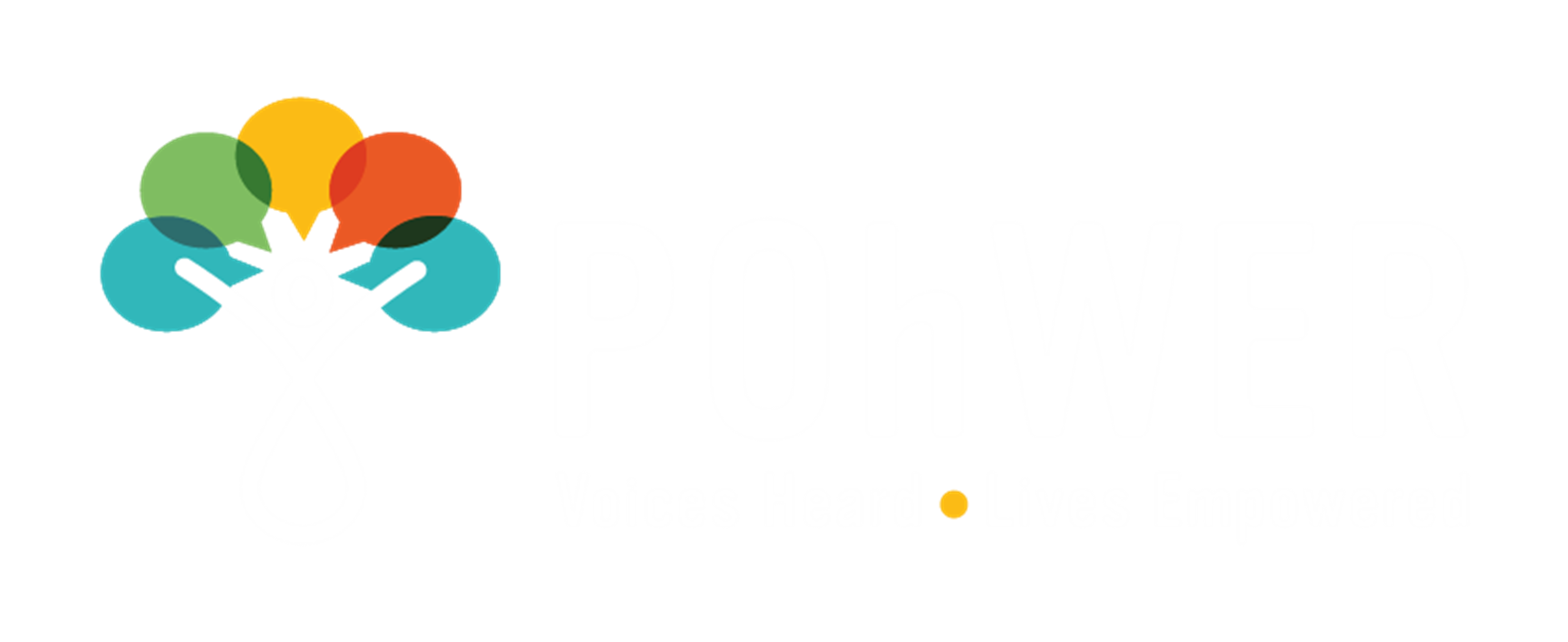 Surrey Instructed Advocacy Services
www.pohwer.net/surrey
What do we provide in Surrey?
Instructed Care Act Advocacy (CAA)

Instructed Independent Mental Health Advocacy (IMHA)

Instructed Non-Statutory Discretionary Advocacy

Definition: Instructed advocacy is when a person is able to tell the advocate what their needs and wishes are and what support they need. They are able to ask the advocate for support and tell them what actions they would like to be taken on their behalf. A case is instructed until we’re told by a professional that it’s non-instructed.
Care Act Advocacy
Advocates can support individuals who are eligible to understand and participate in social care processes relating to the Care Act. 

Independent advocacy is about giving the person as much control as possible over their life. It helps them understand information, say what they want and what they need.

This statutory role is designed to facilitate the beneficiary through the assessment process and ensure they take as full participation as possible.
Duty to Arrange (S67)
The LA must arrange for a Care Act Advocate to be available to represent and support the person where:

 the individual would experience ‘substantial difficulty’ in understanding relevant information; retaining,  using or weighing that information or communicating their views, wishes or feelings

There is no ‘appropriate person’ to represent and support them for the purpose of facilitating their involvement.
Aim of duty
The aim of the duty to provide advocacy is to enable people who have substantial difficulty in being involved …. to be supported in that involvement as fully as possible, and where necessary to be represented by an advocate who speaks on their behalf…

The ultimate aim is for people’s wishes, feelings and needs to be at the heart of the assessment, care planning and review processes. This needs to be just as true for those who are the subject of a safeguarding enquiry or safeguarding adult review (SAR). 

7.5, SG
Who is eligible for Advocacy under the Care Act?
Not everyone is eligible for a Care Act Advocate.

There are 2 qualifying criteria:

the person has substantial difficulty in being fully involved with their assessment, care and support planning and review or safeguarding

there is no one appropriate and available to support their engagement in assessment process and represent their wishes
In deciding whether an individual has substantial difficulty, the Local Authority “must have regard to”:
any health condition; learning difficulty or disability the individual has;
the degree of complexity of the individual’s circumstances, whether in relation to their needs for care and support or otherwise;
where carrying out an assessment, whether the individual has previously refused an assessment;
whether the individual is experiencing, or at risk of, abuse or neglect

The Local Authority must also make reasonable adjustments
Example: Information in different formats
[Speaker Notes: Regulation 3, Care and Support (Independent Advocacy Support) Regs 2014


Remember that your judgement is about whether they have substantial difficulty in being involved in the particular process which is to take place (assessment, planning, review and safeguarding) – so you need to establish this to your satisfaction on the information available to you, but not to prove conclusively that they definitely do have a difficulty. The factors involved in this judgement  need to focus on a could be any combination of intellectual, physical, emotional, psychological or sensory, and some of the questions which you need to consider are whether the individual is able to: 

answer the questions you need to ask
make clear that they understand who you are and what your role is
make clear to you that they understand their situation
tell you how they feel about their situation 
show you that they understand what you have told them
recall information or decisions that were shared in any previous meeting
fully able to describe the options available to them 
describe the possible outcomes of any choices they make
describe their preferences to you.
  
If a person is having difficulty with any one of the areas of understanding, retaining or weighing information or communicating their views wishes and feelings then that would indicate that they are having substantial difficulty in being involved. However, you need to establish whether the individual’s immediate situation is particularly unusual or stressful, or whether the difficulty is substantial enough to have an impact on their involvement.]
Who is an ‘appropriate person’ ?
When is it appropriate for other people to represent the person?

When should you refer for a Care Act Advocate?
Advocacy under the Care Act
The local authority can refer for independent advocacy support for an individual who is deemed to have capacity and who will experience “substantial difficulty” for any stage of any of the following:
section 9 needs assessment;
section 10 carer’s assessment;
section 25 preparing a support / care and support plan;
section 27 revising a support / care and support plan;
section 42 safeguarding enquiry
section 44 safeguarding adults review (SAR)
Safeguarding (Section 68)
If a safeguarding enquiry needs to start urgently then it can begin before an advocate is appointed but one must be appointed ASAP

Advocate is there to help the person to decide what outcomes they want
Understand the behaviours of others that are abuse/ neglect
Understand their own actions which could expose them to abuse or neglect
Understand what parts of the processes are completely or partially in their control
Explain what they want to avoid reoccurring
Who can be referred for advocacy under the Care Act?
If the beneficiary meets the 2 statutory qualifying criteria then:

Any beneficiaries who are deemed to have capacity to instruct and can consent to advocacy involvement, are responsibility of Surrey and residing in the county, can be referred to POhWER for an Advocate under the Care Act.

For persons whom can not instruct their advocate they can be referred to Matrix for non-instructed services
Instructed Independent Mental Health Advocacy (IMHA)
Patients who are subject to certain sections of the Mental Health Act 1983, in hospital or the community may be entitled to help from an Independent Mental Health Advocate (IMHA). This service is free, independent and confidential.

This service is available to patients who are:
Detained under the Mental Health Act (normally in hospital)
Informal Patients
Subject to Guardianship
Subject to a Community Treatment Order (CTO)
A conditionally discharged restricted patient.
Instructed Independent Mental Health Advocacy (IMHA)
For persons whom can not instruct their advocate they can be referred to Matrix for non-instructed services 

Out of area provision for:

Residents of other Counties or Metropolitan Areas detained in Surrey facilities under the Mental Health Act
Instructed Independent Mental Health Advocacy (IMHA)
Hospitals covered:
Farnham Road Hospital, Guildford
New Spenser Unit, St Peters Hospital, Chertsey
Cygnet & Cygnet Lodge, Woking
The Meadows, Horton Lane, Epsom
Farmfield Hospital, Horley.
Discretionary instructed advocacy
Eligibility: 

The discretionary service will support person’s whom are ‘adults at risk’ (aged 18+) as per definition under Care Act which will include person’s living with long term health conditions, or are or may be about to be assessed for social services support under the Care Act. 

This service is an instructed advocacy service and therefore the person must be able to instruct the advocate with what they want and have capacity to do so, and to provide consent to contact 3rd parties where required. Person’s whom are unable to instruct us accordingly and provide consent where required will be unable to access this service.
Discretionary instructed advocacy
‘Adults at risk’ in Surrey means:

Who is 18 years and over 
Who has needs for care and support (whether or not the local authority is meeting any of those needs) 
Is experiencing, or at risk of abuse or neglect 
Who as a result of those care and support needs is unable to protect themselves from either the risk of or the experience of abuse or neglect.
Discretionary instructed advocacy
This may include Surrey residents whom fall within one or more of the following non-exclusive groups:
Older person
Physical disability
Sensory disability 
Learning disability
Autism and Asperger’s
Long term health condition
HIV/AIDS
Substance misuse 
Mental health 
Street homeless
Discretionary instructed advocacy
This service will provide support to access NHS Services, that are not covered by the Independent Complaints Advocacy Service (ICAS) (provided by Surrey Independent Living Council), and may include:
support to contact and liaise with NHS providers
liaison with mental health services, where provided or funded by the NHS
support around substance misuse programmes.
This service is for people living in Surrey who:
are living with HIV
facing a mental health crisis or at risk of relapse
are receiving substance misuse support.
Discretionary instructed advocacy
Liaison with Health services including:
General support to contact NHS providers, however we will not provide support to attend medical meetings 
Liaison with mental health services where provided by NHS
Support around substance misuse programmes 
Support for assessments for person’s whom are not eligible for advocacy under the Care Act including safeguarding adults.
Discretionary instructed advocacy
Signposting 
Our Help Hub will aim to provide signposting information to an appropriate service to support referrers where the referral type does not meet our eligibility criteria. 

Examples where we would aim to signpost people include:
Benefits, including ESA and PIP, and income maximisation
Housing including neighbour disputes 
Blue badge application and appeals
Complaints against the NHS
Liaison with utility companies 
Legal issues including support to attend HM courts
Support to liaise with the Police 
Support to liaise with private healthcare.
Safeguarding
Safeguarding is everybody’s business it isn’t just something that advocates do to protect our beneficiaries. 

Because of the nature of our work POhWER has almost a unique role in being able to spot where those in greatest need may be or are at risk and to be the independent voice of our beneficiaries 

 We support people who are going through the safeguarding process as part of our statutory duties but we are also human beings who interact with people as we go about our daily lives. Our Safeguarding duty not only applies to the beneficiaries we support but also to our staff and the people we interact with on a daily basis.
Safeguarding cont.…..
POhWER defines safeguarding as:

Safeguarding is a term used in the United Kingdom and Ireland to denote measures to protect the health, well-being and human rights of individuals, which allow people – especially children, young people and vulnerable adults – to live free from abuse, harm and neglect.

Surrey has the legal duty and responsibility for ensuring the safety of people within their area, irrespective of the setting. POhWER are aware of Surrey’s safeguarding process and how to raise any concerns we may have, by completing a safeguarding alert form and emailing to ascmash@surreycc.gov.uk
Referral Pathway
All referrals must be for instructed advocacy only

Professional referrals only for Care Act Advocacy 

Professional and self-referrals for IMHA

Professional and self-referrals for Discretionary Advocacy. 

Referrals will also be accepted by Advocates when visiting the secure inpatient sites and when working in the community.
Contact us
Email: pohwer@pohwer.net 
Telephone: 0300 456 2370 (charged at your standard network rate)
Text: send the word ’pohwer’ with your name and number to 81025
Fax: 0300 456 2365
Post: PO Box 17943, Birmingham, B9 9PB

www.pohwer.net/surrey

Referral forms for all services are available on this page.

Opening hours: 8.00am to 6.00pm Monday to Friday
Non-instructed
(or Best Interests)
Advocacy in Surrey
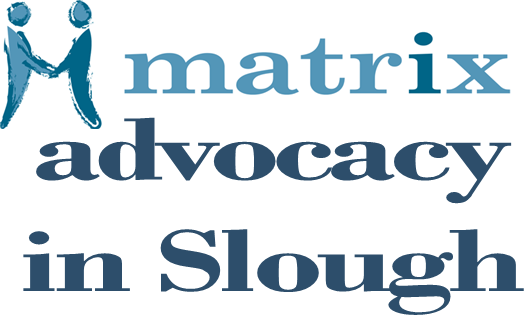 Who are we?
We are a not for profit limited company, founded in 1998
We operate locally-based specialist advocacy services
We have worked in Surrey since 1999
We work in close partnership with our statutory partners
We promote equity of service, not just equality, diversity and inclusion
We promote independence and wellbeing
 We strive to empower all the people we come into contact with
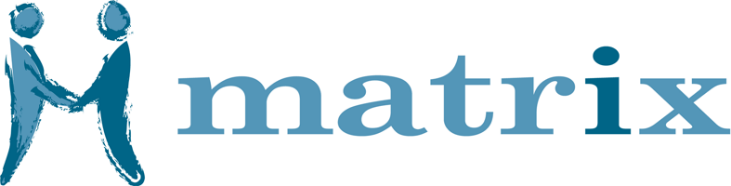 What is non-instructed advocacy?
There are times where people need support to ensure their voice is heard, their individuality, personal preferences and rights respected
There are a number of statutory (must be provided) advocacy services in Surrey
These require that the person can instruct the advocate
What do you do if you suspect the person cannot instruct the advocate for themselves?
In this case, a professional must instruct us in the person’s best interest – called non-instructional advocacy as the client is not the person instructing us
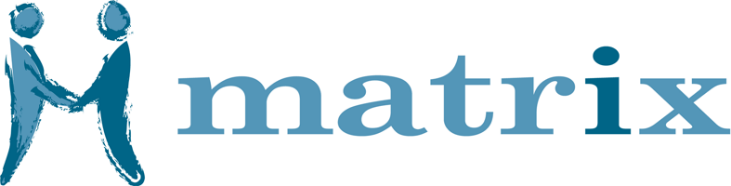 The Mental Capacity Act
The Five Principles of the MCA
1: A Presumption of capacity
2: Individuals being supported to make their own decisions
3: Unwise Decisions
4: Best Interests
5: Less restrictive option
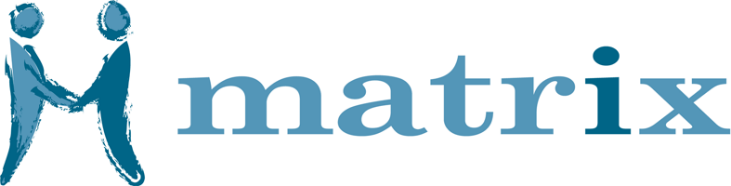 Assessing Capacity
The ‘Functional Test’ - Can the person:
Understand the information given to them
Retain the information long enough to be able to make the decision
Weigh up that information
Communicate their decision

If any of these is a ‘no’ then the person assessing capacity needs to ask:
Is there an impairment or disturbance in the functioning of their mind or brain 
Is the person’s inability to make the decision because of an impairment or disturbance

If the second two questions return a ‘yes’, then you have assessed the person as lacking the capacity to make that particular decision at the time it needs to be made
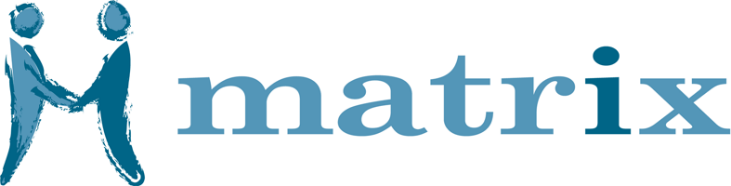 What does this mean for advocacy?
Certain legislation requires advocacy to be available or offered
Advocacy can never be forced onto an adult
If a client has been assessed as lacking capacity to make a particular decision, or be involved in certain processes by a professional then they may or must make a referral for non-instructed advocacy
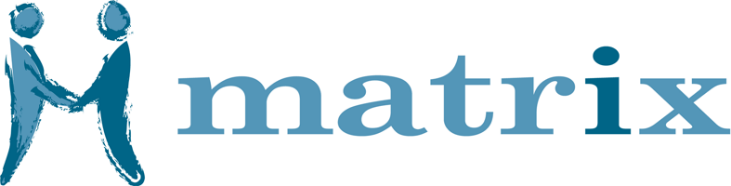 Independent Mental Capacity Advocacy (IMCA) – when they must be appointed
If a person has been assessed as lacking capacity to make a range of key decisions, and,
There is no LPA/Deputy/Court order that covers that decision
There is no one appropriate to consult (unpaid)
Then the person proposing to make the decision on their behalf must appoint an IMCA
The IMCAs role is to ensure the views/wishes/values/beliefs of the person are taken into account in the best interests process
The IMCA ensures the MCA is followed
They may make suggestions or representations on behalf of the person
The IMCA does not make the decision, but can challenge the outcome 

The key decisions where an IMCA must be appointed are:
Changes in accommodation 
Proposing, withholding or withdrawing a serious medical treatment 
An application by a care home or hospital for a Deprivation of Liberty Safeguard (DoLS) authorisation
WHO CAN REFER: CLINICIANS OR ADULT SOCIAL CARE MUST REFER IF ELIGIBLE
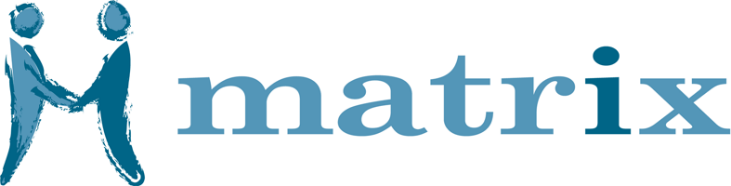 When an IMCA ‘may’ be appointed (extension roles)
Care Reviews
an IMCA was involved in an accommodation move
a review takes place 6 weeks after the move
then annually thereafter.

Safeguarding
there is a safeguarding enquiry
There are protective measures proposed or in force
There is not a registered LPA with the power to make this decision 
The person cannot consent to these protective measures (evidenced by MCA assessment)
The person would benefit from the support of an IMCA (appropriate to consult does not apply)
It does not matter if the person is the alleged victim or perpetrator
   
Note:
Only the ‘decision maker’ can instruct an IMCA.
WHO CAN REFER: ADULT SOCIAL CARE MAY REFER IF ELIGIBLE (THESE ROLES REPLACED BY ICAA)
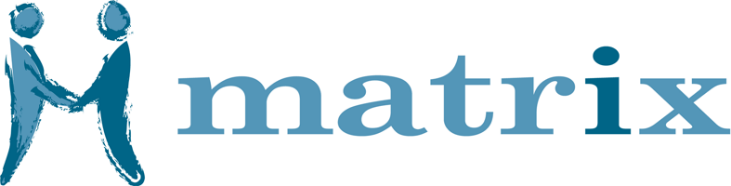 Independent Care Act Advocacy (ICAA)
Eligibility for an ICAA: 
there must be a proposed assessment/support planning/annual review of their social care, or an open safeguarding
There must be no one ‘appropriate to support’
they must have a substantial difficulty taking part
They must be resident in Surrey
The social care responsibility is Surrey’s (they fund them) or Surrey are leading on the safeguarding enquiry
They must agree to the support
The referral must come from Adult Social Care
For Matrix, they must be assessed as lacking capacity around the specific process or more generally around their social care needs


Some notes on Safeguarding and Non-instructed advocacy
The support is only for the alleged victim of abuse
There does not need to be protective measures (unlike IMCA) – so can begin at any stage
There does not need to be protective measures proposed or in force (unlike IMCA)
It does not matter if there is a registered LPA (unlike IMCA) 
The support can be though s42 or s44 enquiries, and can include deceased clients

WHO CAN REFER: SOCIAL WORKERS OR SOCIAL CARE ASSISTANTS (ADULT SOCIAL CARE) MAY REFER IF ELIGIBLE
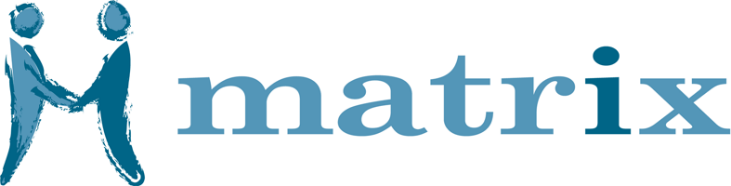 Independent Mental Health Advocacy (IMHA)
Eligibility for an IMHA: 
Qualifying Patients under the MHA
Does not matter if they have family/friends etc.
They must agree to the support of an IMHA
Eligibility for a NI-IMHA (Matrix)
they must be assessed as lacking capacity around some aspect of their detention (for treatment, understand their rights under the MHA including right of appeal, etc.)

Some notes on IMHA and Non-instructed advocacy
The role lasts as long as the detention or lack of capacity (whichever is shorter)

WHO CAN REFER: NEAREST RELATIVE, AMHP, WARD MANAGER, RGN, RESPONSIBLE CLINICIANS.
The Code of Practice states a referral must be made by professional for qualifying patients who lack capacity
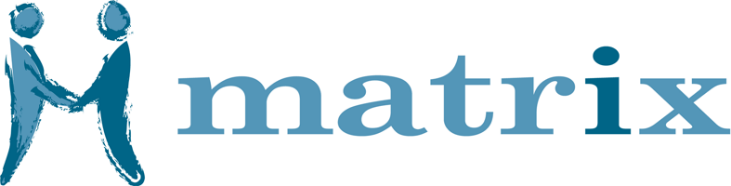 Paid Relevant Persons Representative (DoLS)
A Deprivation of Liberty Safeguards (DoLS) Authorisation is granted if:
A person (the relevant person, RP) is accommodated in a registered care home or hospital (the Managing Authority)
They are receiving care and/or treatment
They cannot consent to the above (they lack capacity)
The only way this can be delivered is so restrictive of their freedoms that it is a deprivation of liberty
The Managing Authority applies for a Standard DoLS Authorisation
It has been assessed as in their best interests by the Supervisory Body (DoLS Team)
A relevant persons representative (RPR) must be appointed once the DoLS is authorised
If there is no one willing/able/eligible then a paid RPR must be appointed

What does the RPR do?
The RPR visits regularly
Monitors compliance with any conditions attached to the authorisation
makes representations on behalf of the RP to the care home, the Local Authority or ultimately the Court of Protection  

WHO CAN REFER: ONLY THE SUPERVISORY BODY (DoLS TEAM) CAN APPOINT A PAID RPR
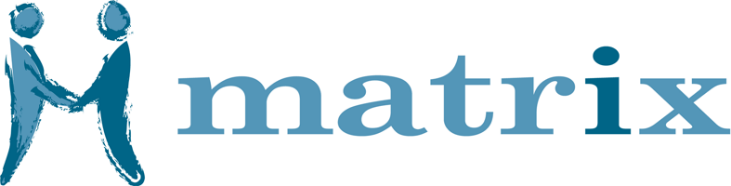 How to refer to Matrix Advocacy
Referral forms must be completed 
We must have written evidence of the lack of capacity
If they have family/friends it must be outlined why they cannot be consulted or support the person (IMCA/ICAA only)

www.matrixsdt.com 
referral@matrixsdt.com
enquiries@matrixsdt.com 
0300 199 0301
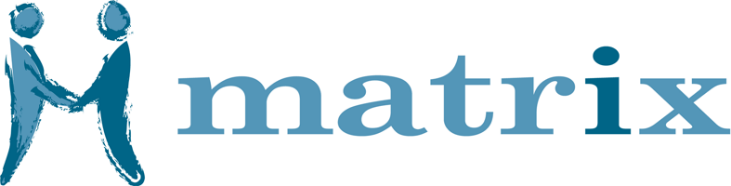 And finally…
Any questions
?
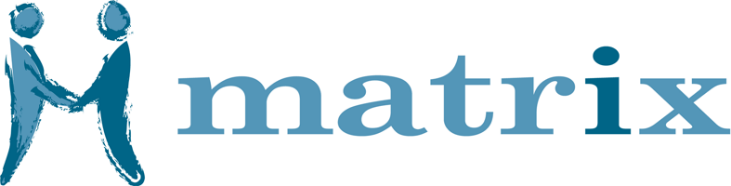